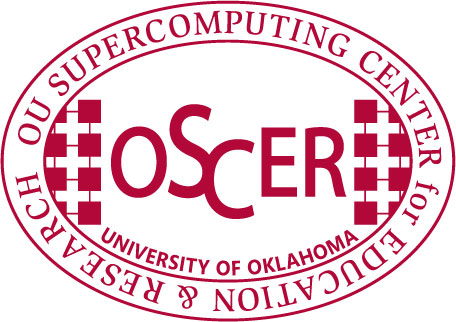 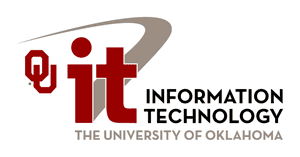 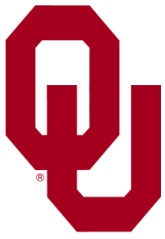 Introduction toResearch Facilitation
Henry Neeman, University of Oklahoma
Director, OU Supercomputing Center for Education & Research (OSCER)
Assistant Vice President, Information Technology - Research Strategy Advisor
Associate Professor, College of Engineering
Adjunct Faculty, School of Computer Science
ACI-REF Virtual Residency 2016
Sunday August 7 2016
Lore vs Data
At the end of this session, we’re going to go around the room, and each of us will:
say whether you’ve done research facilitation before;
if so, tell a story about a research facilitation experience you had and what you learned from it.
Intro to Research Facilitation
ACI-REF Virt Res 2016, Sun Aug 7 2017
2
Some History at OU
In 2001, even before we founded the OU Supercomputing Center for Education & Research (OSCER), I was already going around to researchers and helping them.
In the early years, I did “rounds,” where I’d go to someone’s office for an hour a week to help with the computing- and/or data-intensive aspects of their research.
Once we got to 20 different groups getting rounds each week, we started to run out of Henry-hours, so we switched to a help session approach, where I’d do 3 hours a week in a PC lab, so I could help multiple people at a time.
Then, one of our operations team members started showing up and listening in.
Then, he started doing some of the facilitation.
Intro to Research Facilitation
ACI-REF Virt Res 2016, Sun Aug 7 2017
3
History at OU (cont’d)
Then, other OSCER operations team members started doing it.
Then, I stopped doing it and they were doing all of it.
Then, they switched to an ad hoc approach, where people can make an appointment with an OSCER team member to meet either in the researcher’s office or in one of our offices.
Now, we’re switching back to regularly scheduled help sessions.
Intro to Research Facilitation
ACI-REF Virt Res 2016, Sun Aug 7 2017
4
Goal
Get them as productive as possible as quickly as possible.
Intro to Research Facilitation
ACI-REF Virt Res 2016, Sun Aug 7 2017
5
What Are We Asked to Do?
Beginner: Teach them basic Unix commands; show them how to use a batch system.
Intermediate: Help them deploy (or deploy for them) community software, either in their home directory or in a central software repository.
Advanced: Help them parallelize their code or otherwise optimize it for the platform they want to run it on.
Guru: Help them design the project; identify the right resources and how to get access to them; co-author the grant proposal; co-author the publications.
Intro to Research Facilitation
ACI-REF Virt Res 2016, Sun Aug 7 2017
6
What Don’t We Do?
We don’t have to become experts on their research domain  -- but we do have to become sufficiently knowledgeable that we can have an intelligent conversation about it.
We don’t have to be experts on STEM -- but we do have to become experts on how STEM research is done.
We don’t have to write their code for them -- they’re better served if we teach them how to write the code.
Intro to Research Facilitation
ACI-REF Virt Res 2016, Sun Aug 7 2017
7
Lore vs Data
Let’s go around the room, and each of us will:
say whether we’ve done research facilitation before;
if so, tell a story about a research facilitation experience you had and what you learned from it.
Intro to Research Facilitation
ACI-REF Virt Res 2016, Sun Aug 7 2017
8
OK Supercomputing Symposium 2016
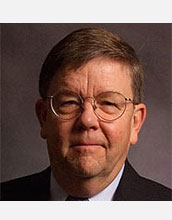 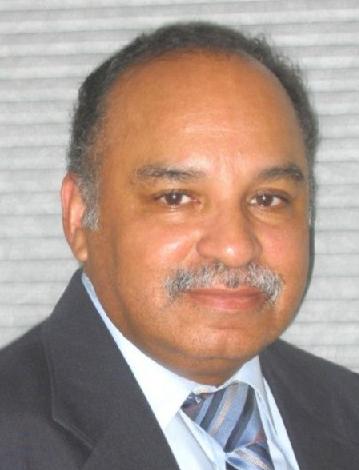 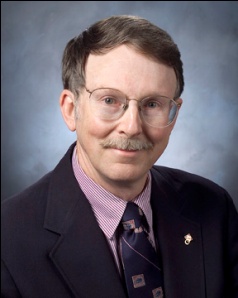 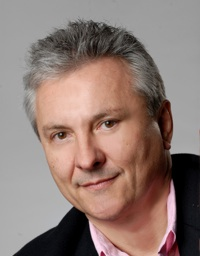 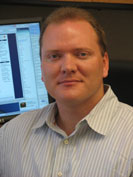 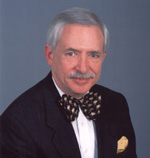 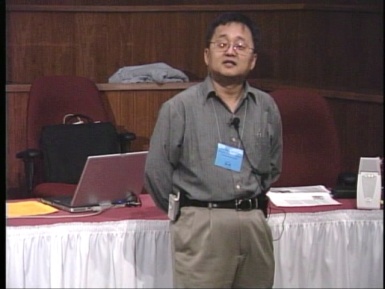 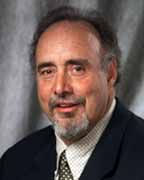 2009 Keynote:    Douglass Post         Chief Scientist            US Dept of Defense       HPC Modernization Program
2005 Keynote:
Walt Brooks
NASA Advanced
Supercomputing
Division Director
2007 Keynote:
Jay Boisseau
Director
Texas Advanced
Computing Center
U. Texas Austin
2003 Keynote:
Peter Freeman
NSF
Comp & Info Sci & Engr
Assistant Director
2006 Keynote:
Dan Atkins
Head of NSF’s
Office of
Cyberinfrastructure
2010 Keynote         Horst Simon        Deputy Director         Lawrence Berkeley Nat’l Laboratory
2008 Keynote:            José Munoz            Deputy Office Dir          Sr Sci Advisor            NSF Office of Cyberinfrastructure
2004 Keynote:
Sangtae Kim
NSF Shared 
Cyberinfrastructure
Division Director
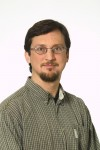 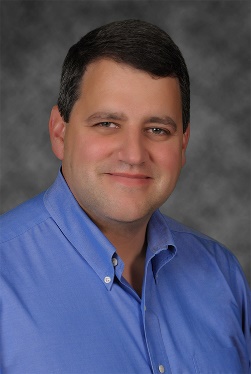 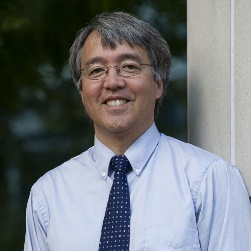 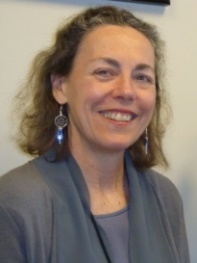 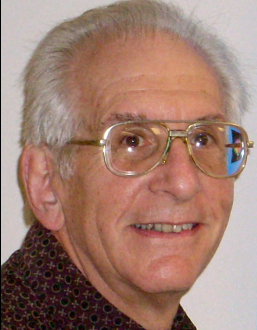 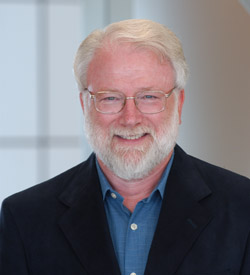 FREE!
Wed Sep 21 2016
@ OU
Over 235 registra2ons already!
Over 152 ie first day, over 200 in the first week, over 225 in the first month.
2015 Keynote:                  Jim Kurose                      Asst Director                Comp & Info Sci & Engr Directorate, NSF
2014 Keynote:               Irene Qualters                   Division Dir           Advanced Cyberinfrastructure Division, NSF
Reception/Poster Session
Tue Sep 20 2015 @ OU
Symposium
Wed Sep 21 2015 @ OU
2013 Keynote:             John Shalf                   Dept Head CS     Lawrence              Berkeley Nat’l Lab          CTO, NERSC
2011 Keynote         Barry Schneider  Program Manager         National Science Foundation
2012 Keynote        Thom Dunning  Director             National Center for Supercomputing Applications
2016 Keynote:
Dan Stanzione
Exec Director
Texas Advanced
Computing Center
U. Texas Austin
ACI-REF Virt Res Overview
ACI-REF Virt Res 2016, Sun Aug 7 2016
9
Thanks for your attention!Questions?hneeman@ou.edu